Psicobiología de la Creatividad, Emociones y Actitud Creativa
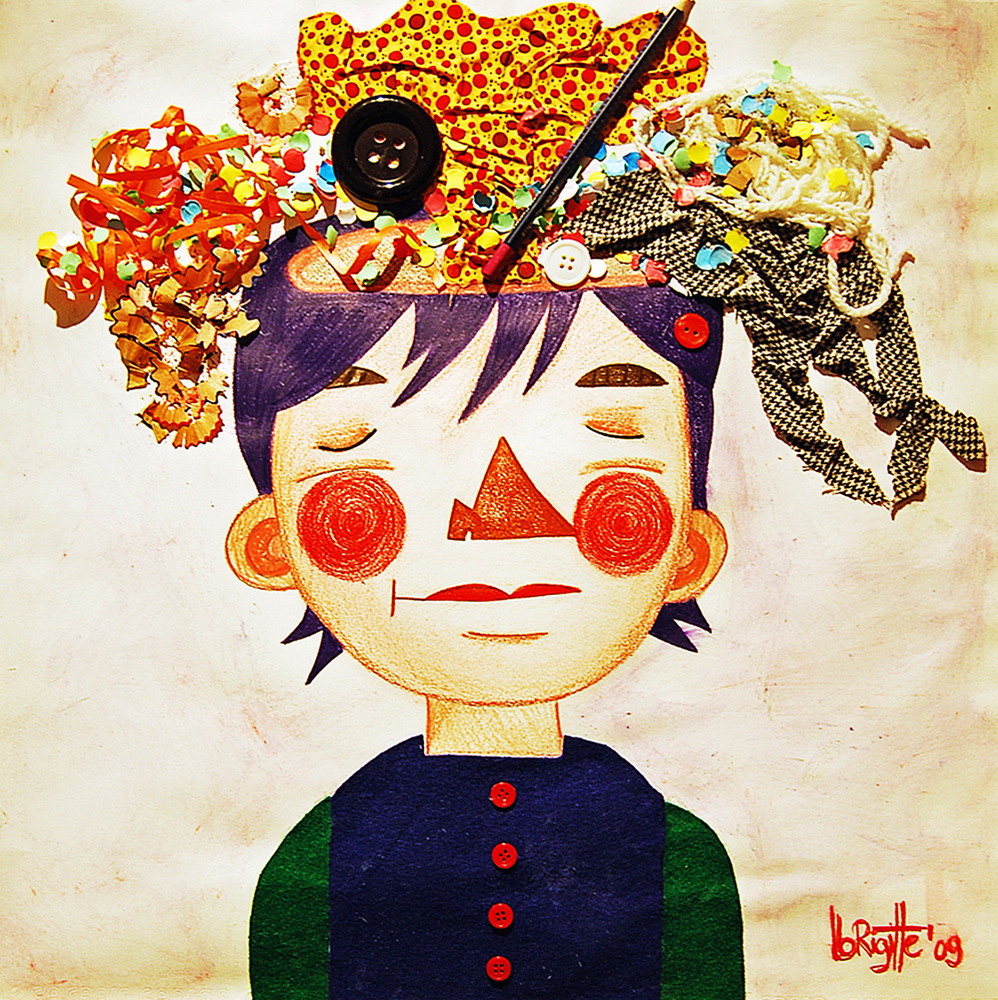 Cindy Alejandra Carmona Castaño
-La creatividad como fenómeno psicológico
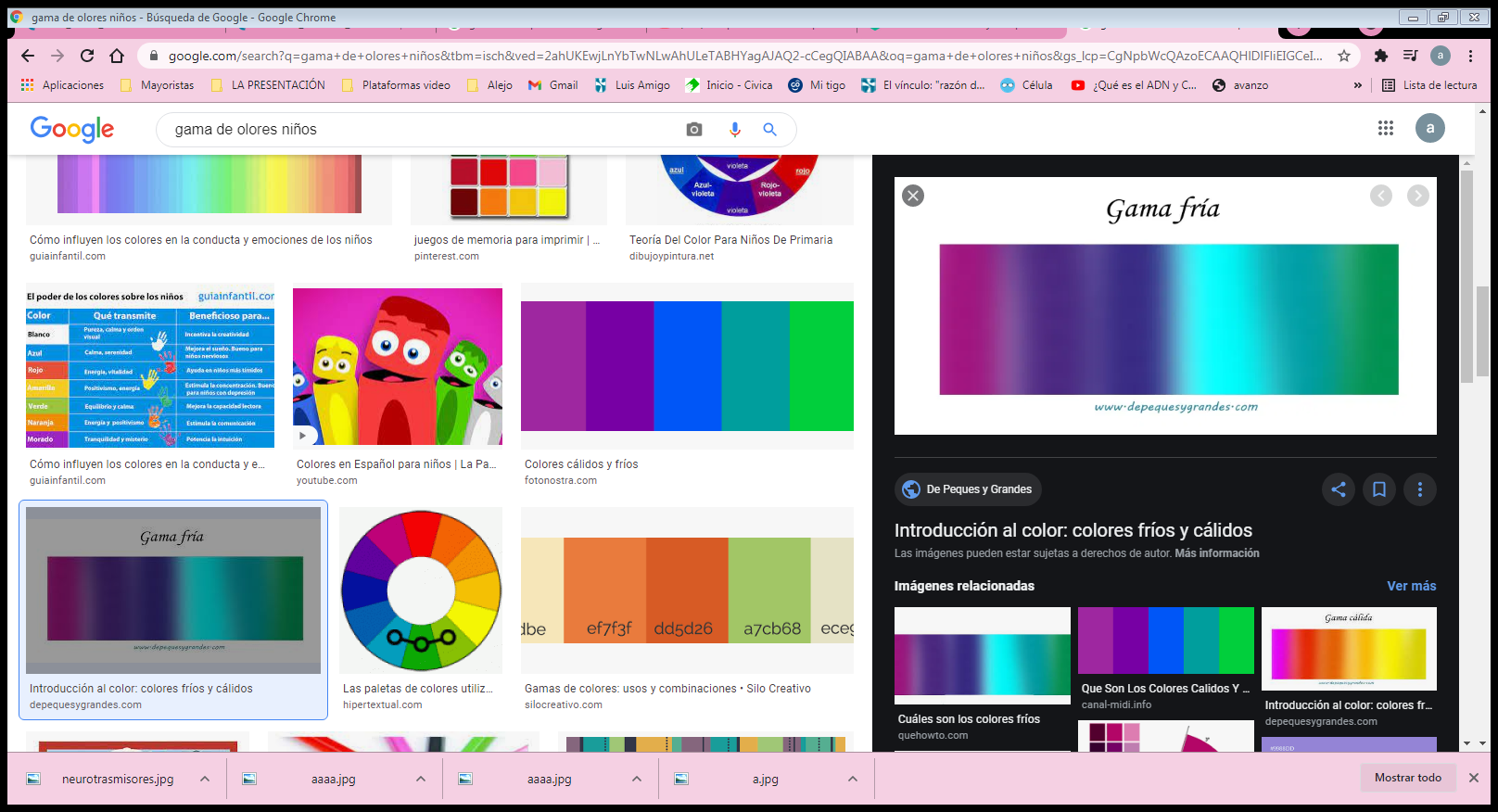 Indicadores de Creatividad en Neurociencias
Originalidad: Es un rasgo que presentan algunas personas idean cosas, irrepetibles, como soluciones ingeniosas que no tienen precedentes.
Flexibilidad: Es un rasgo que se opone a la rigidez. Estas personas responden a una gran gama de alternativas, actitudes, que se adaptan con facilidad a nuevas y diferentes situaciones.
Fluidez: demasiadas ideas, alternativas ingeniosas, de posibles soluciones a un mismo problema, lista de muchas opciones.
La apertura mental: esta característica se manifiesta como la apertura a las nuevas ideas. Busca aclarar, fundamentar, ir más allá, buscar nuevos significados para algo existente.
GENES Y NEUROTRANSMISORES ASOCIADOS A LA CREATIVIDAD
Dopamina y Serotonina
Gen
la participación del Gen que codifica la neuroglia en personas con altos niveles de creatividad El gen también se ha vinculado con la esquizofrenia.
la Serotonina integra la información emocional que conduce la toma de decisiones, la Dopamina tiene efectos en el estado de ánimo, en la flexibilidad.
Neurotransmisores
Los neurotransmisores son las sustancias químicas que se encargan de la transmisión de las señales desde una neurona hasta la siguiente a través de las sinapsis. También se encuentran en la terminal axónica de las neuronas motoras, donde estimulan las fibras musculares para contraerlas.
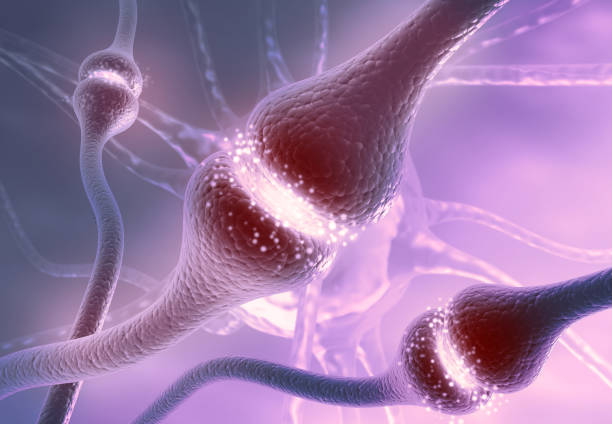 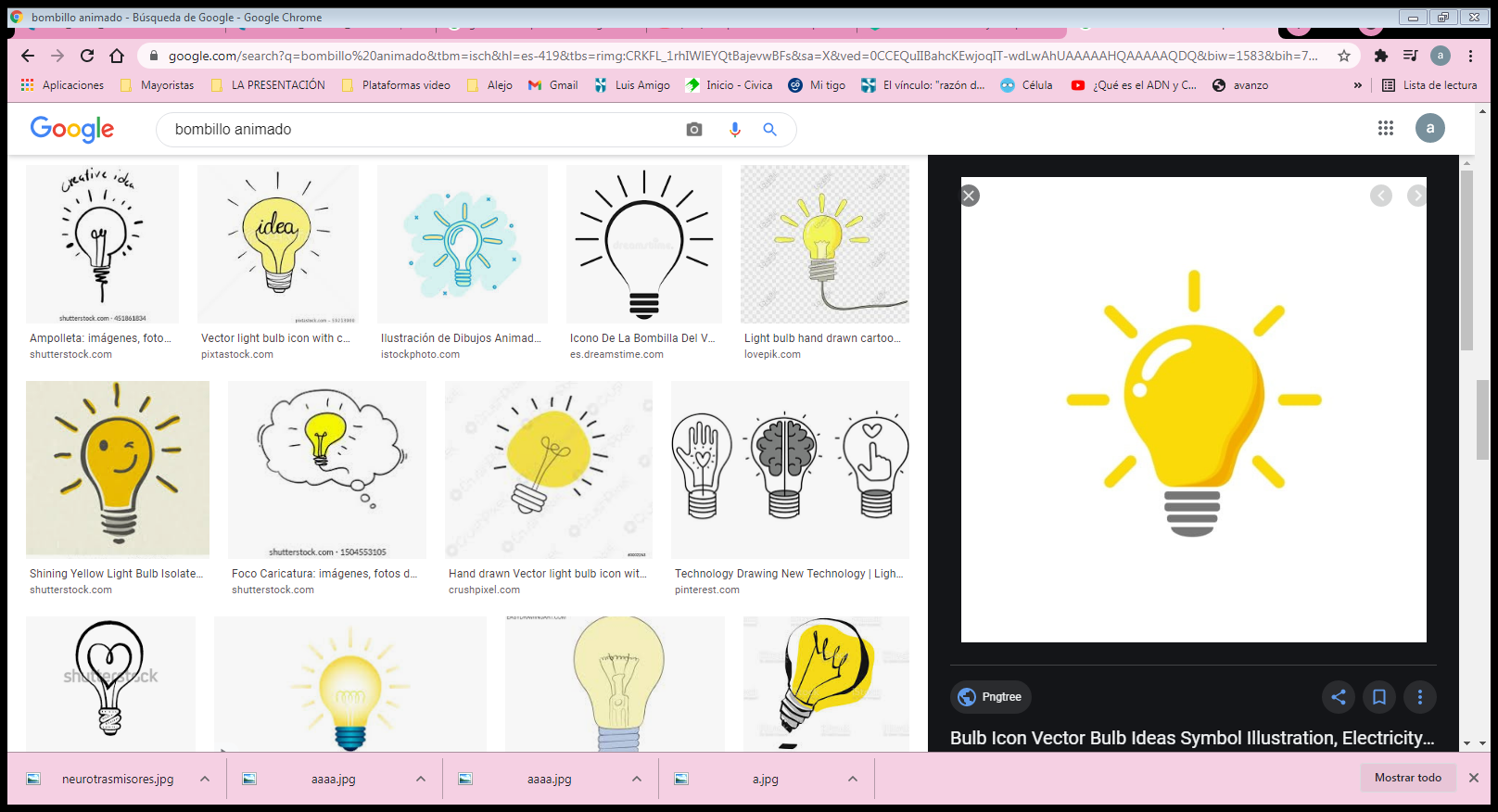 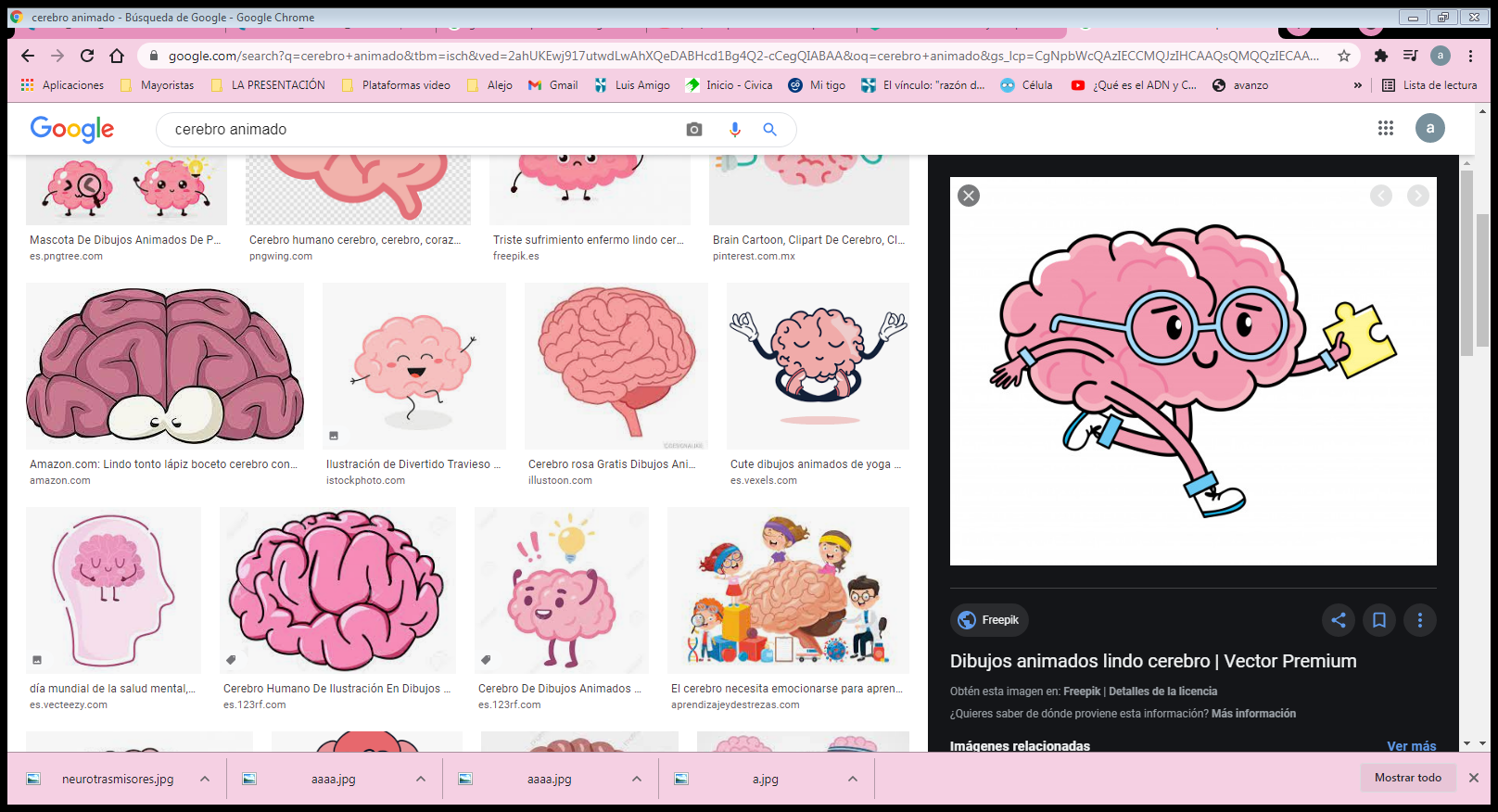 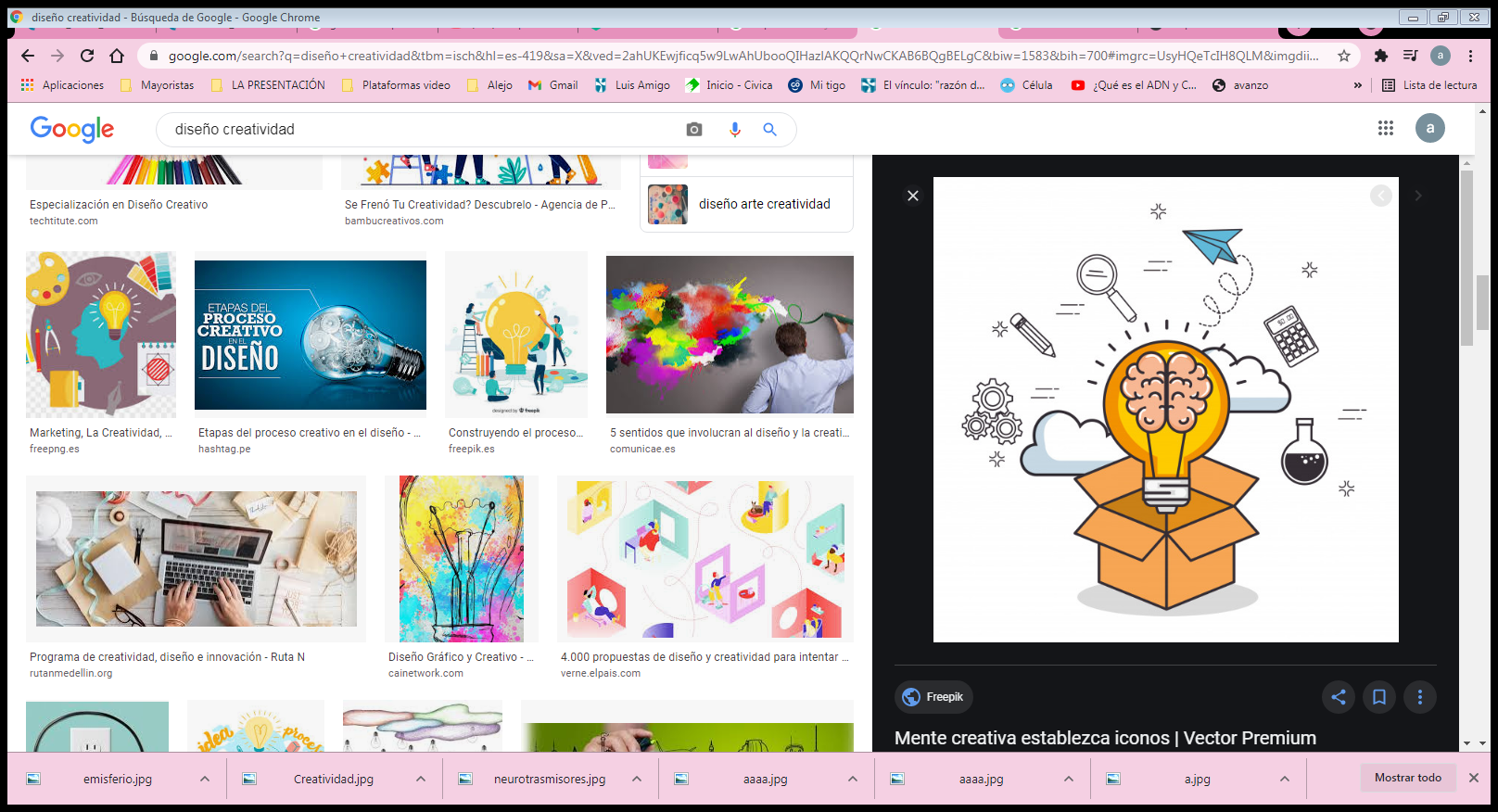 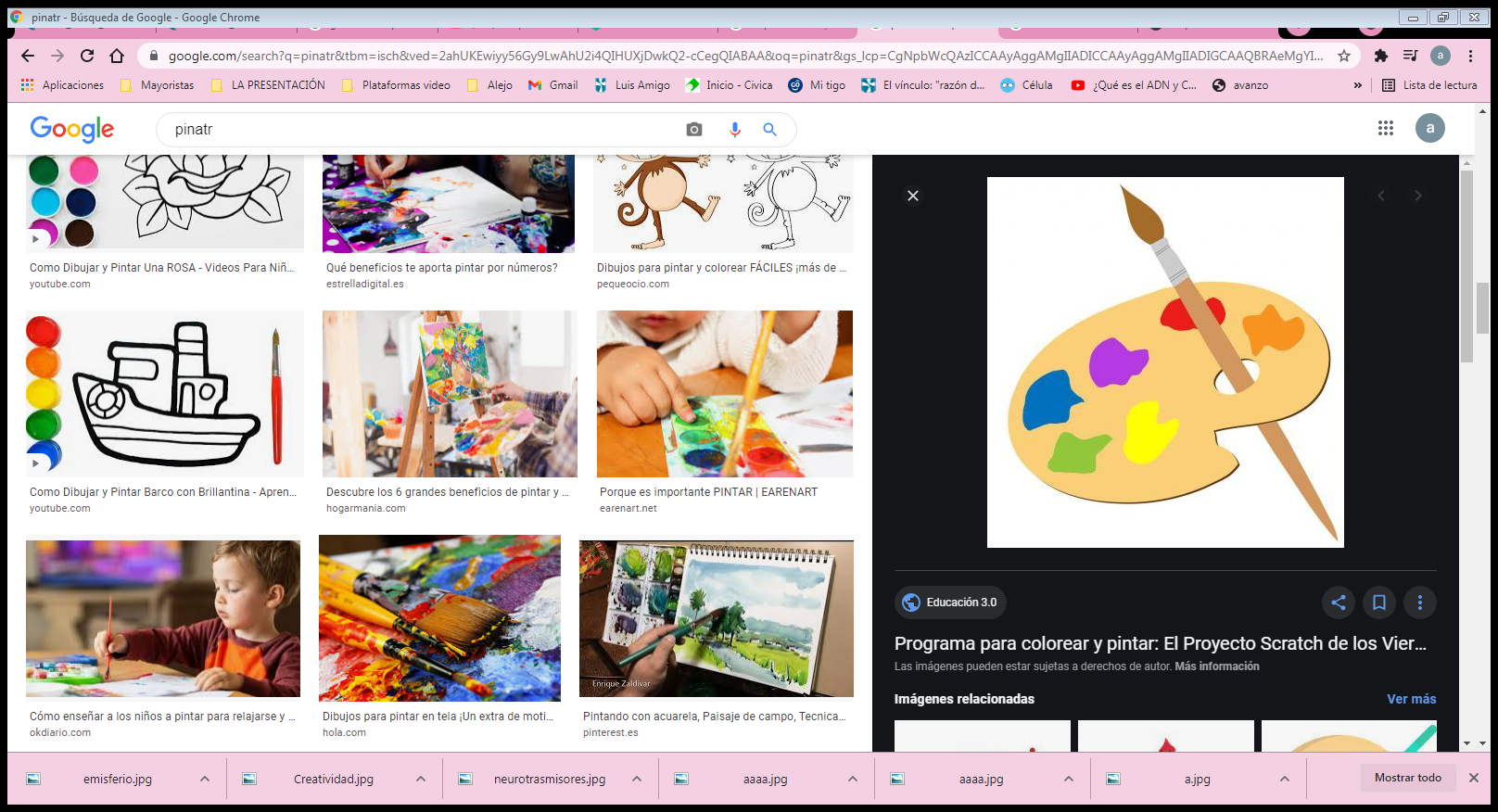 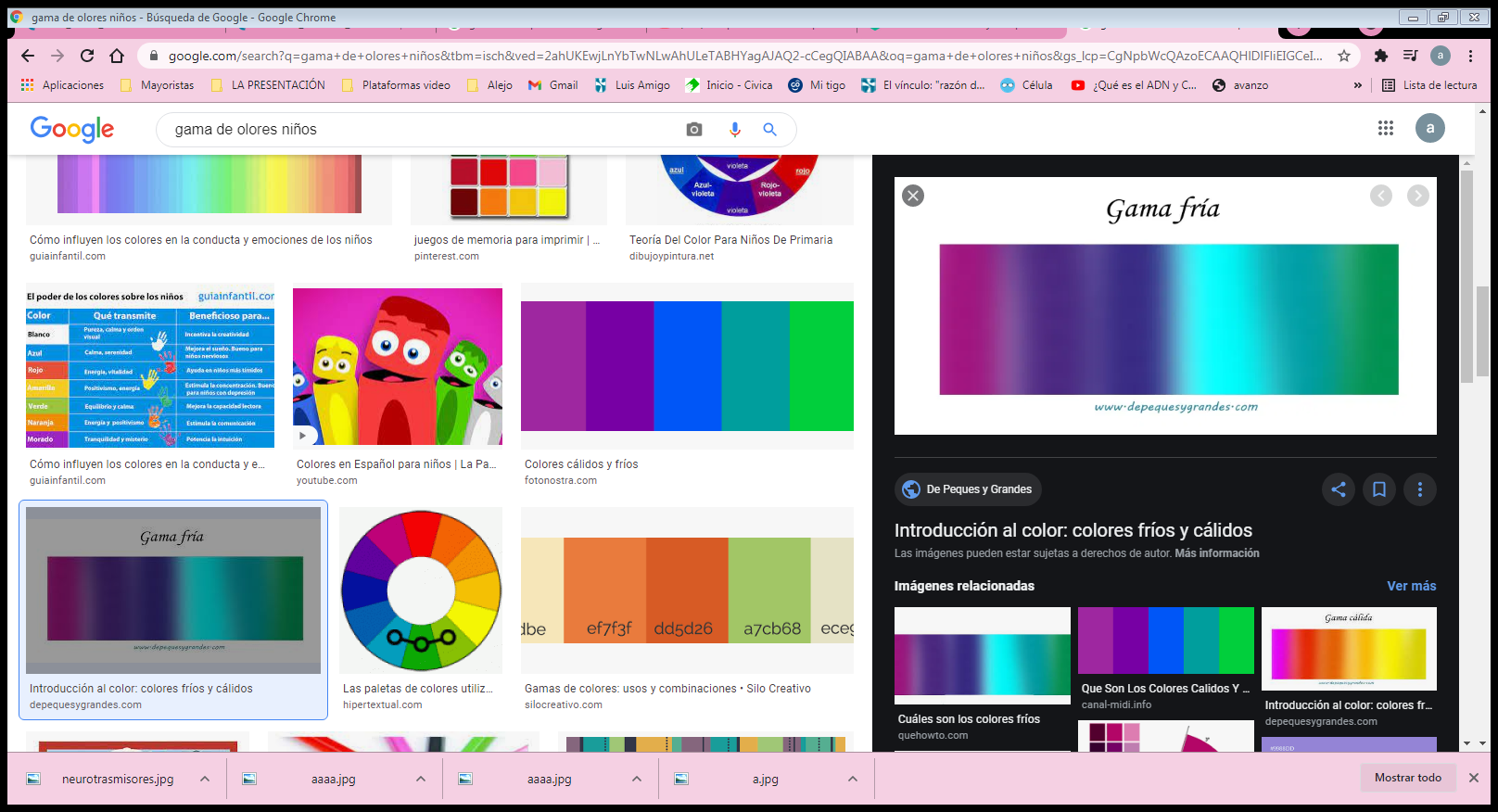 Dopamina
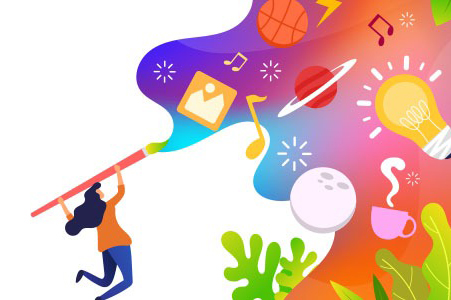 Es un neurotransmisor, tiene que ver con la creatividad, la percepción y la capacidad de llevar adelante tareas que te hacen sentir bien.
Aumente el foco de atención, memoria y el placer.
Tipos de Creatividad
Imitar
Mimética
Analógica
Narrativa
Intuitiva
Bisociativa
Relacionar
Contar
Meditación, Concentración yoga
Fluidez, Flexibilidad Flujo
Pensamiento Convergente y Divergente
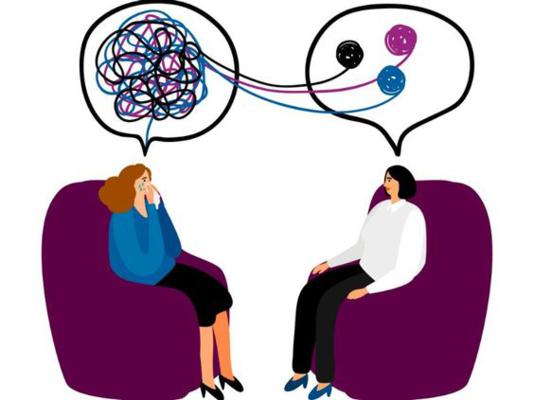 El Pensamiento Convergente
El pensamiento convergente es la habilidad de dar la respuesta correcta a una pregunta ordenando de manera lógica la información disponible.
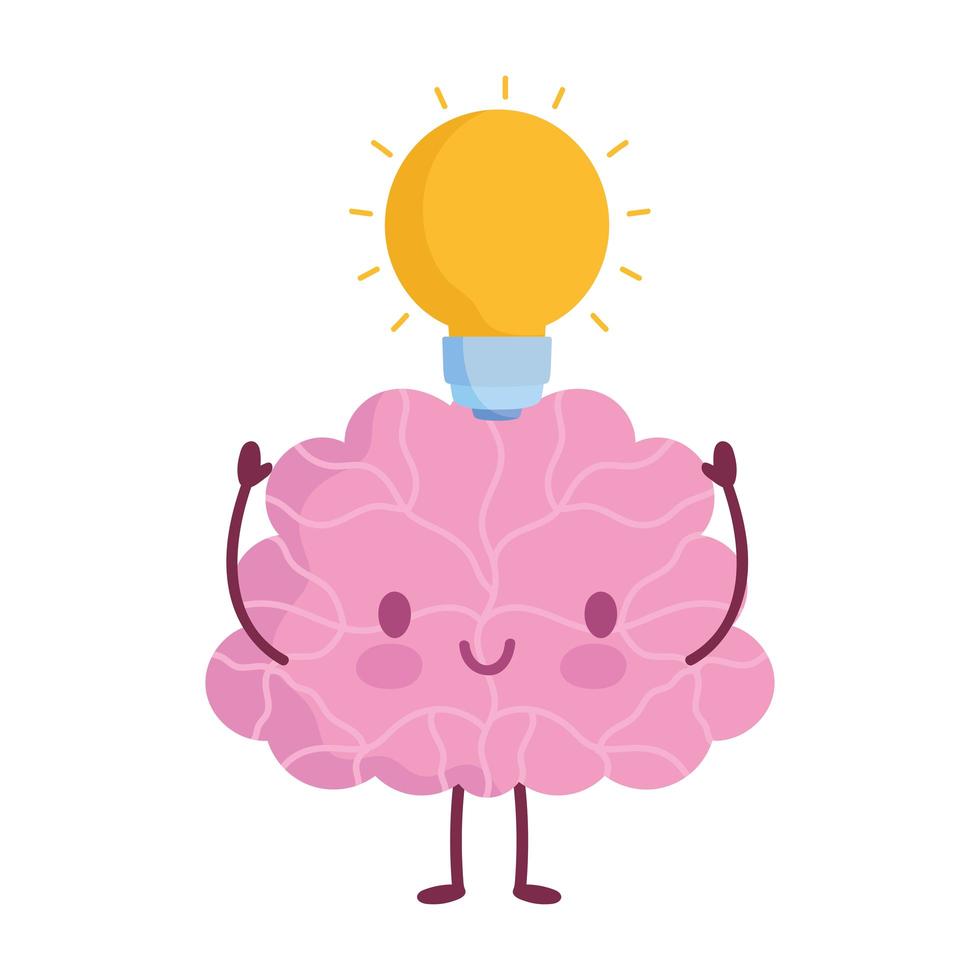 El Pensamiento Divergente
El pensamiento divergente es un proceso de generación de ideas mediante la exploración de muchas posibles soluciones
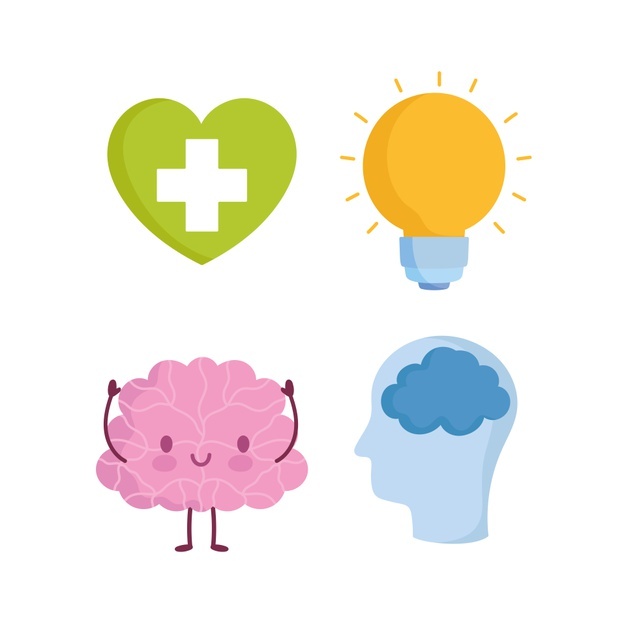 Adopta el pensamiento creativo como forma de vida
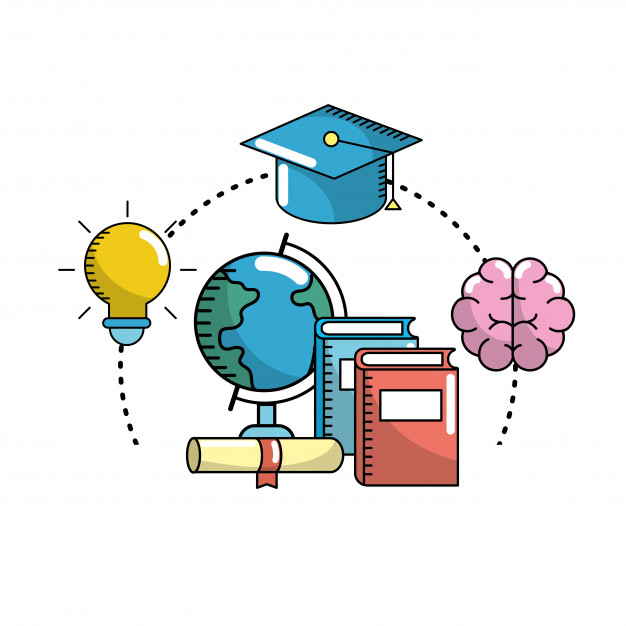 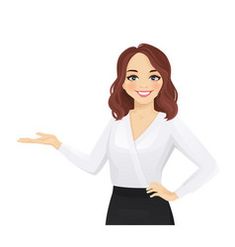 Hábitos que Estimulan mi Creatividad
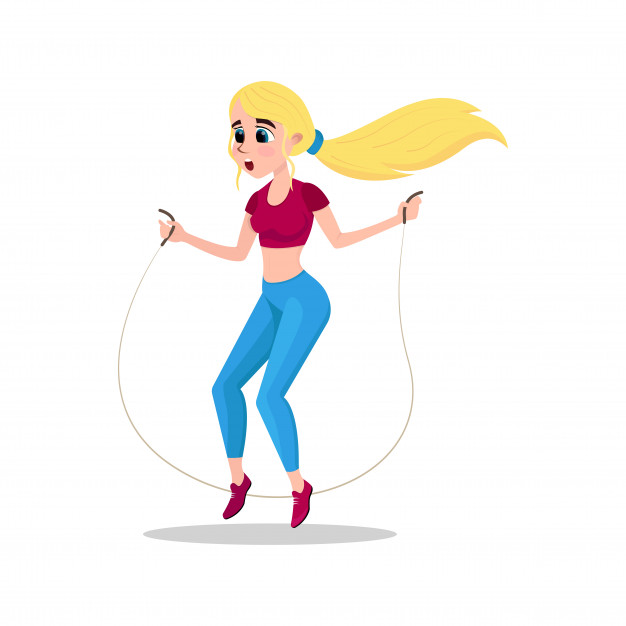 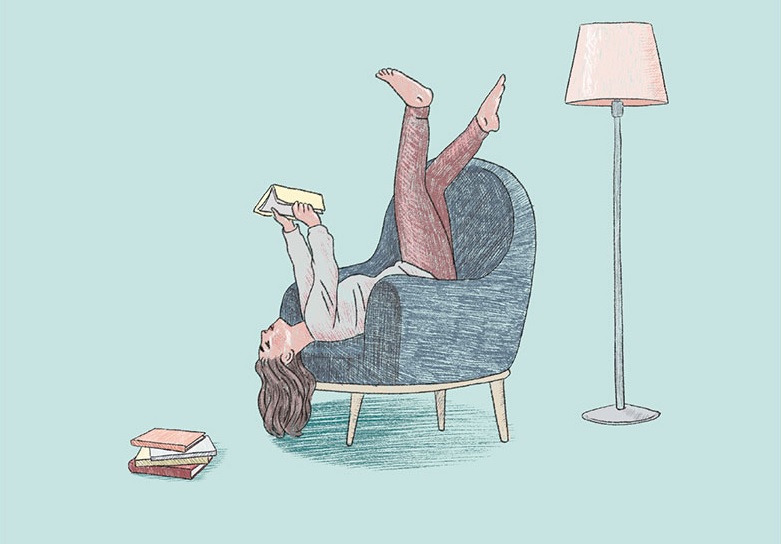 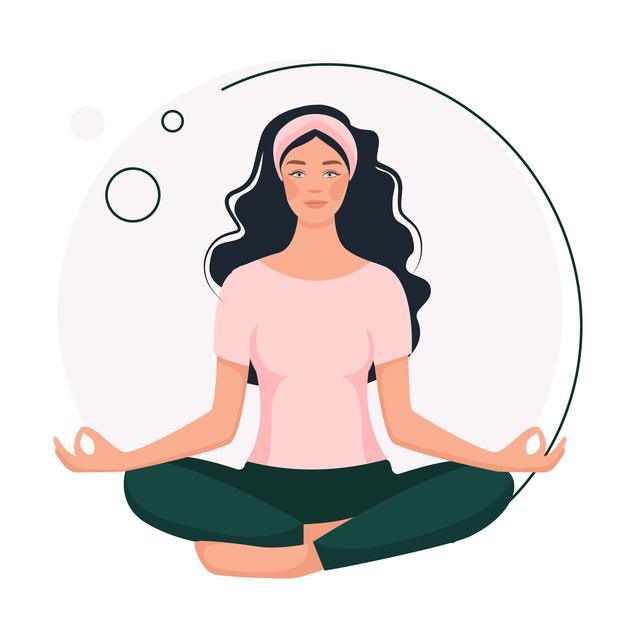 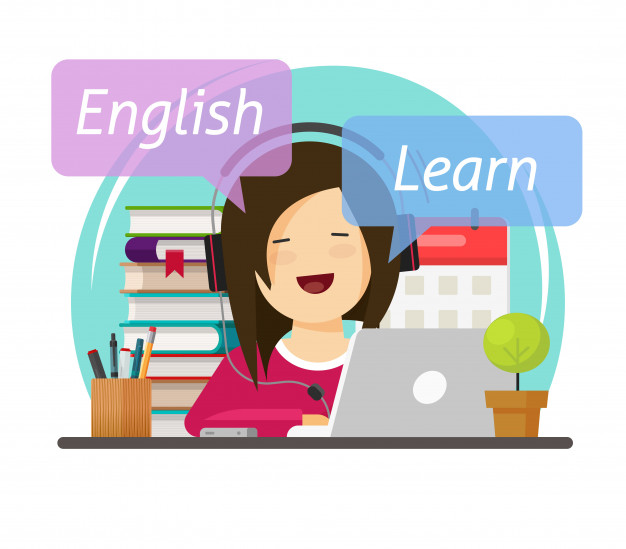 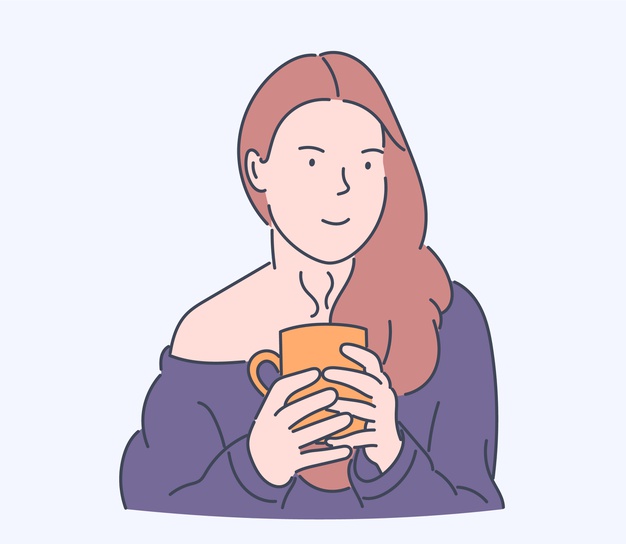 ¿Cómo se Impulsa la Creatividad?
La creatividad nace de la interacción entre las ideas de una persona y el entorno en el que actúa, de ahí la importancia de que las organizaciones favorezcan la apertura al entorno y faciliten los flujos de información dentro y fuera de la misma. Un contexto rico en estímulos alienta la creatividad.
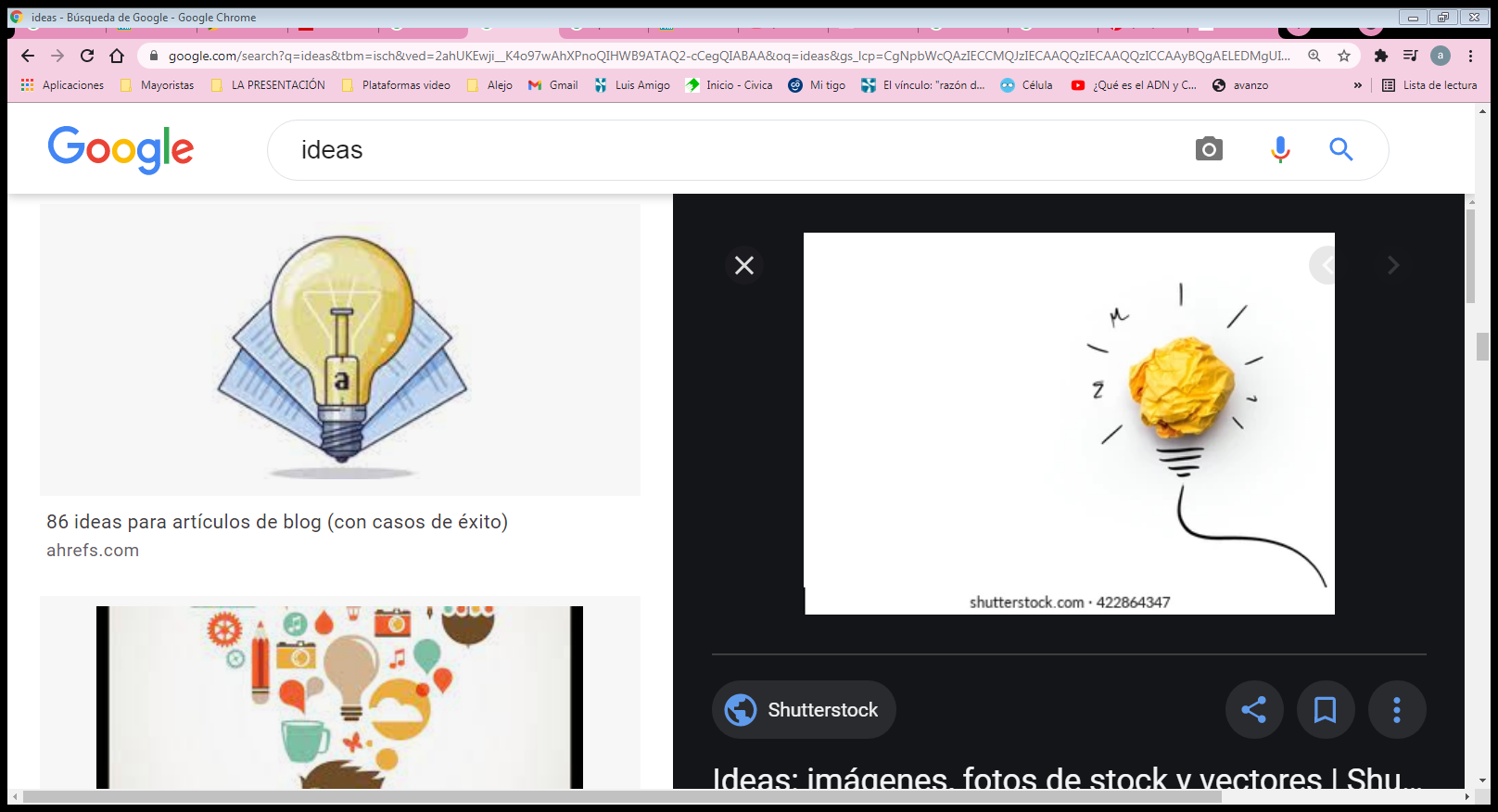 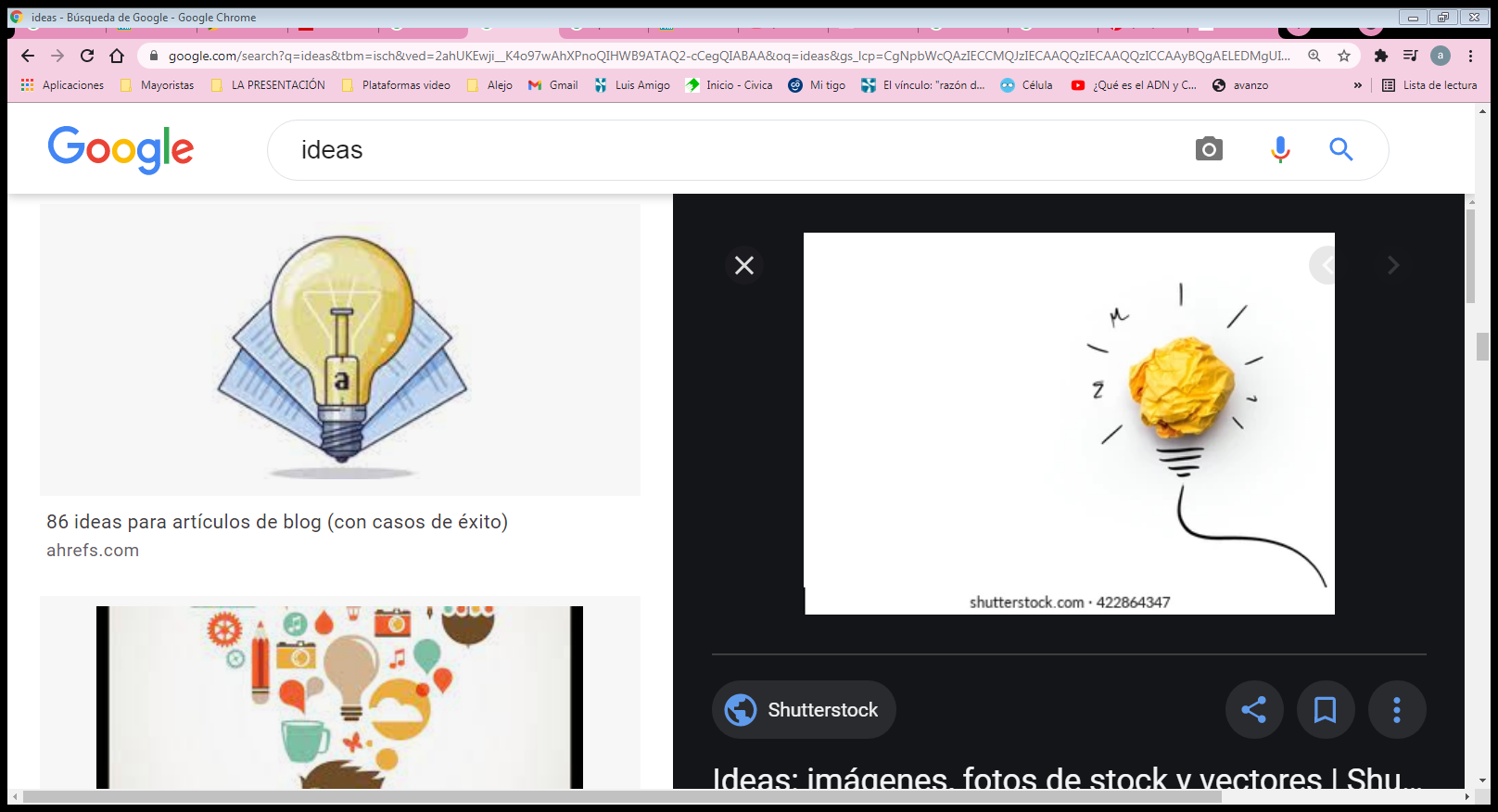 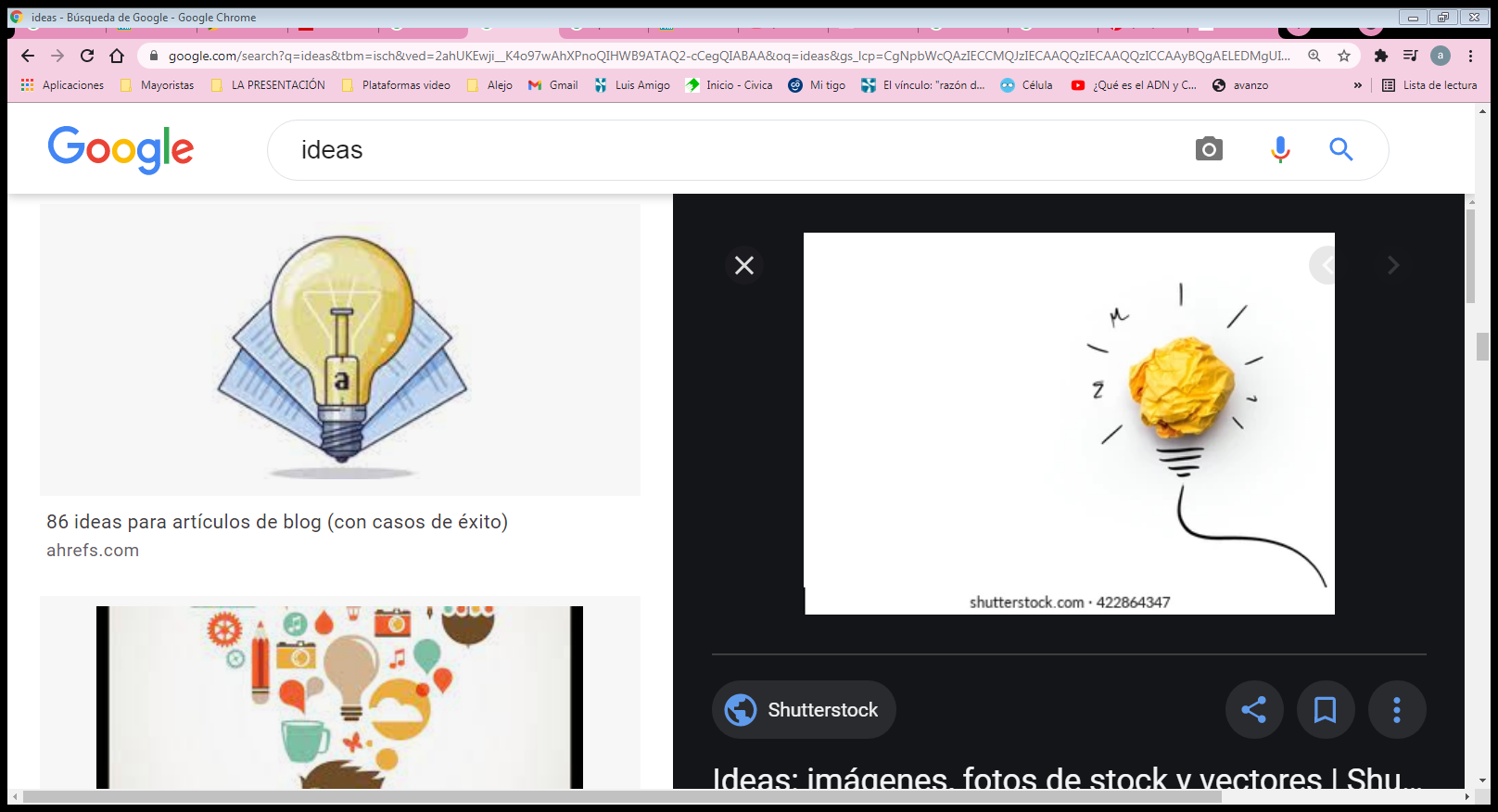 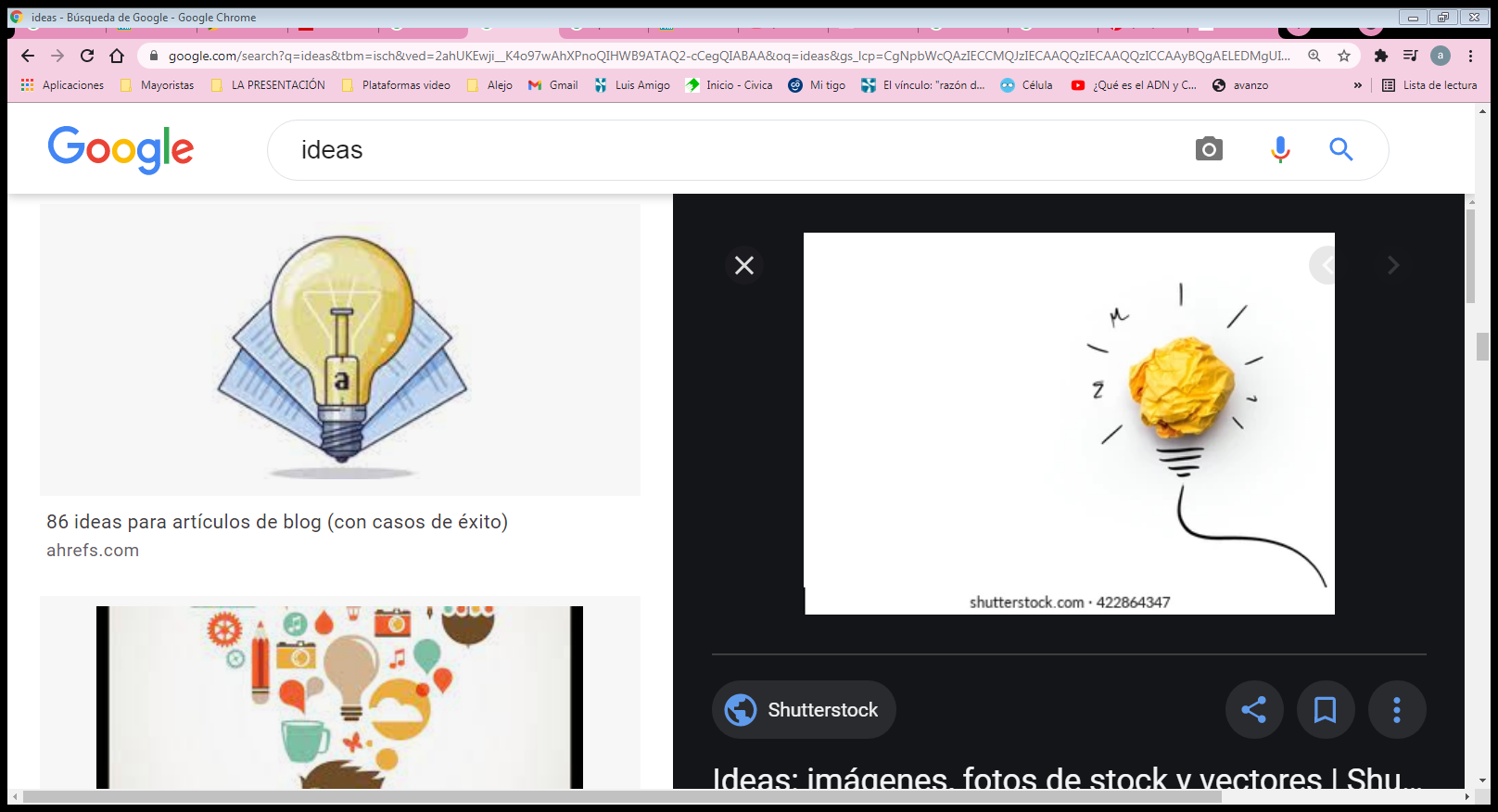 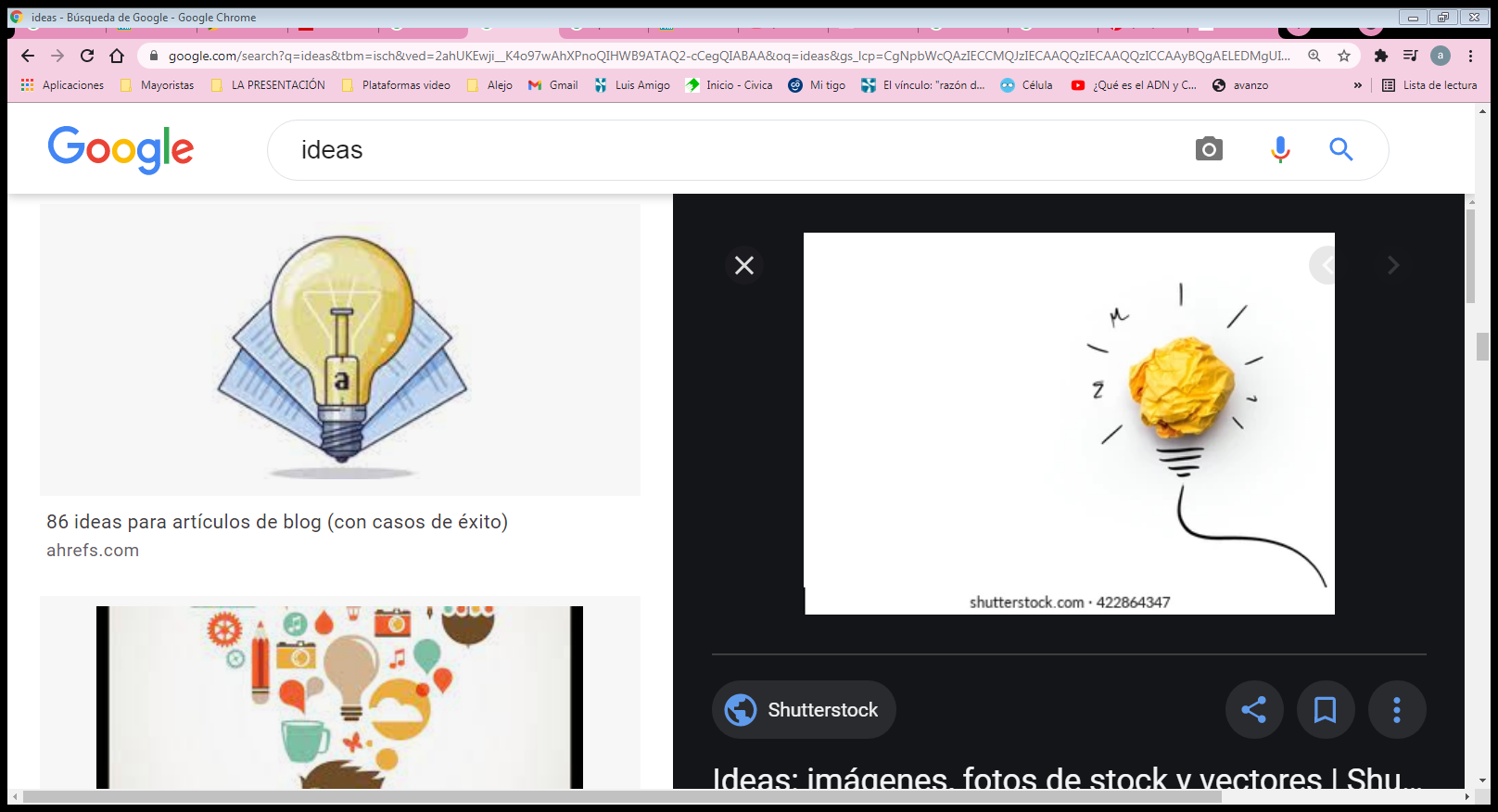 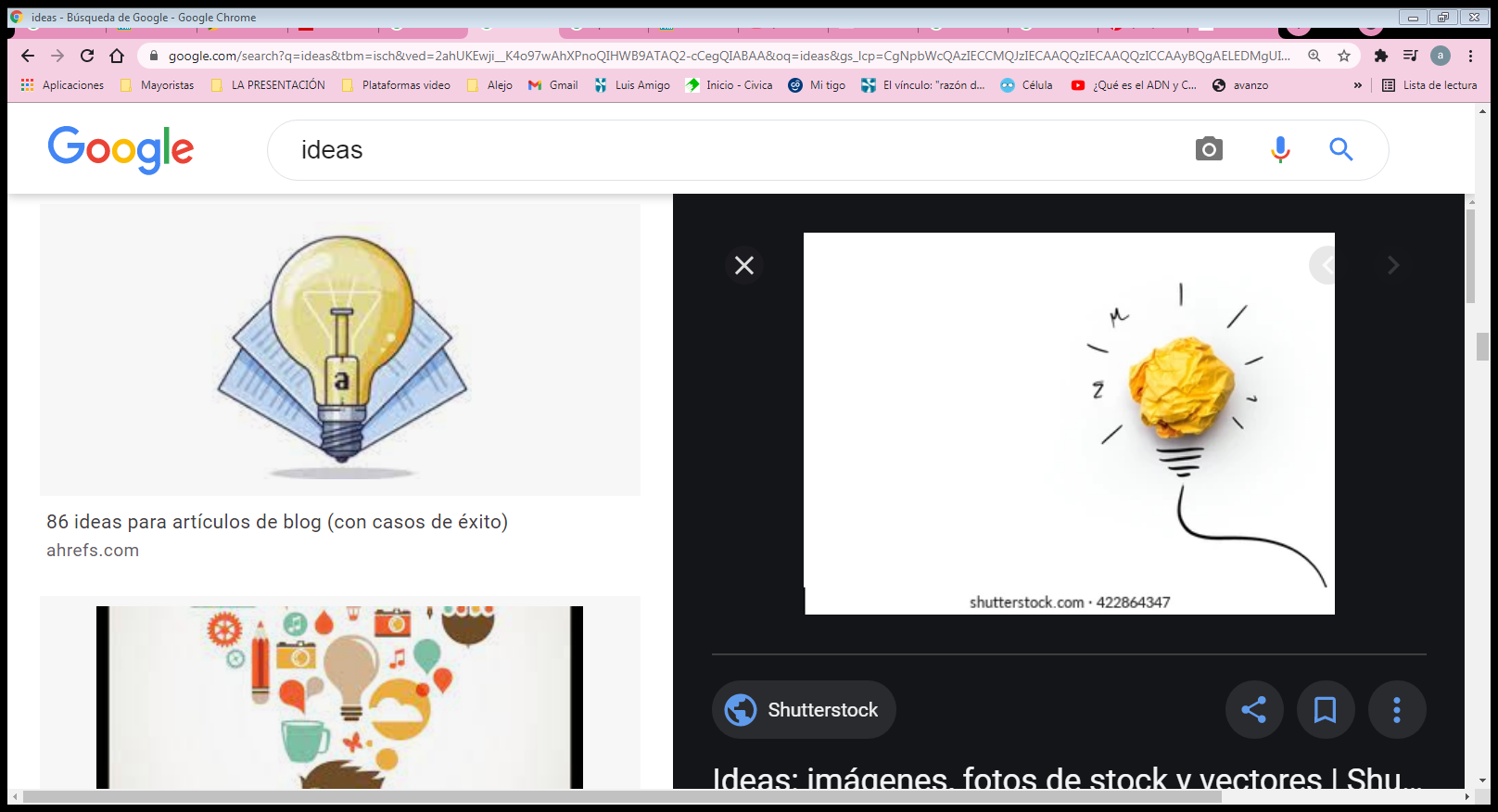 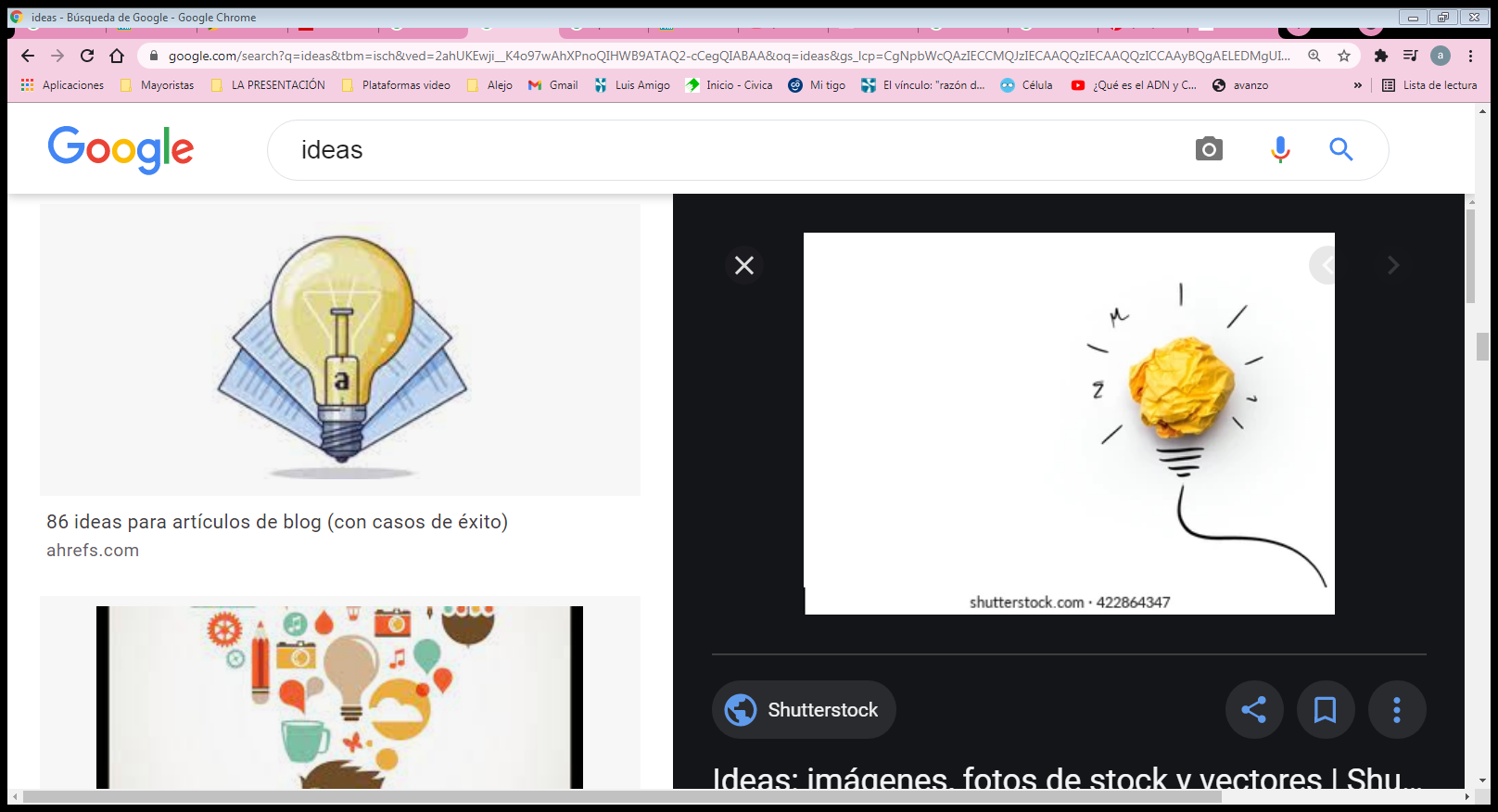 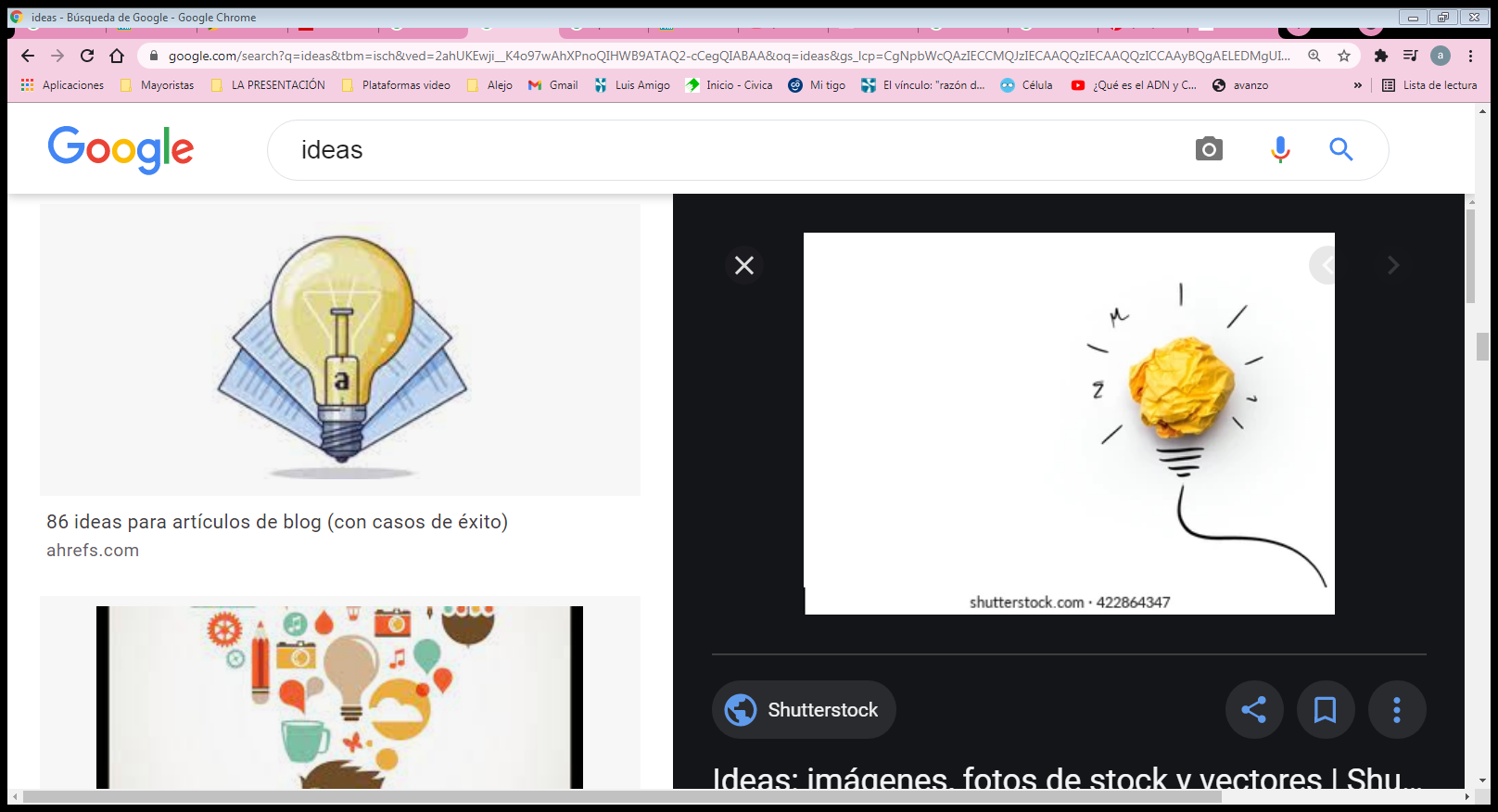 Japón es considerado a nivel mundial como el país más creativo seguido por EE. UU.
Hemisferios…
Lógico
Creativo
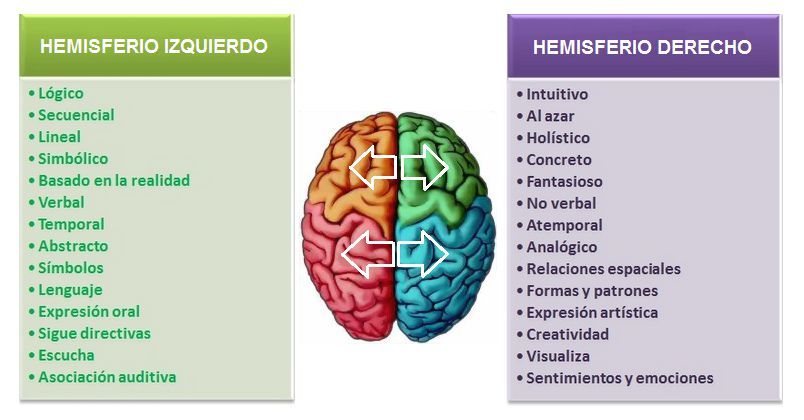 Desarrollo de la Creatividad
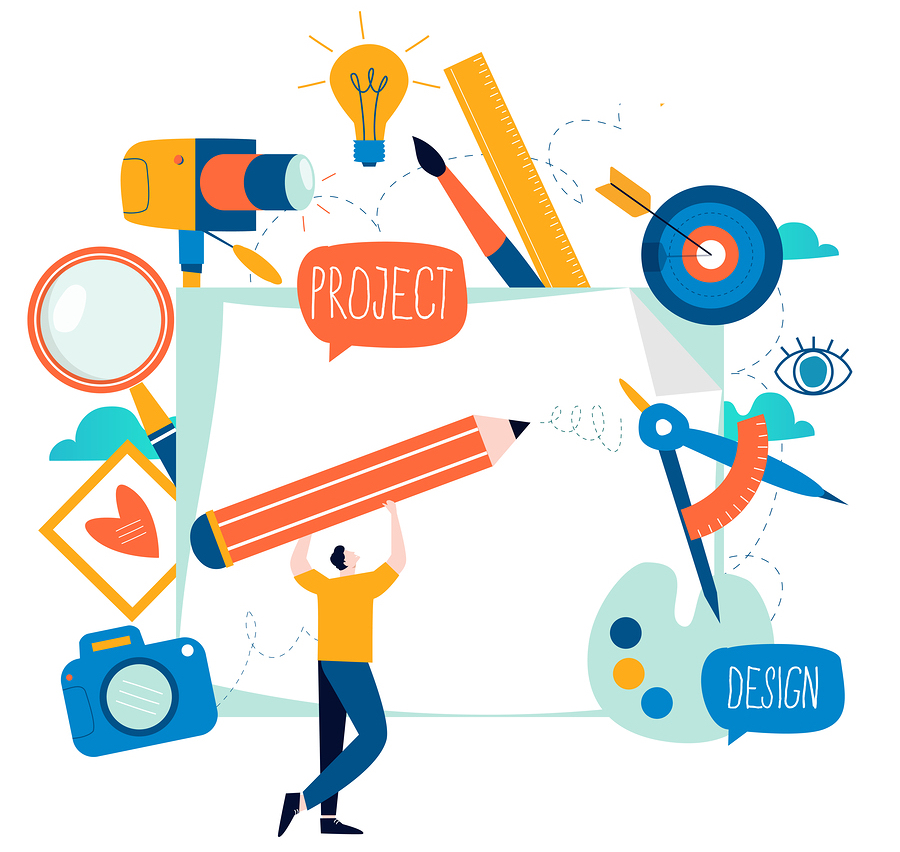 En concreto, la creatividad la situamos en el hemisferio derecho. Aquí encontramos la pasión, el arte, la música, las sensaciones o las habilidades visuales. El hemisferio izquierdo, por el contrario, se encarga de las matemáticas, la aritmética, el pensamiento lógico.
Y Para Concluir
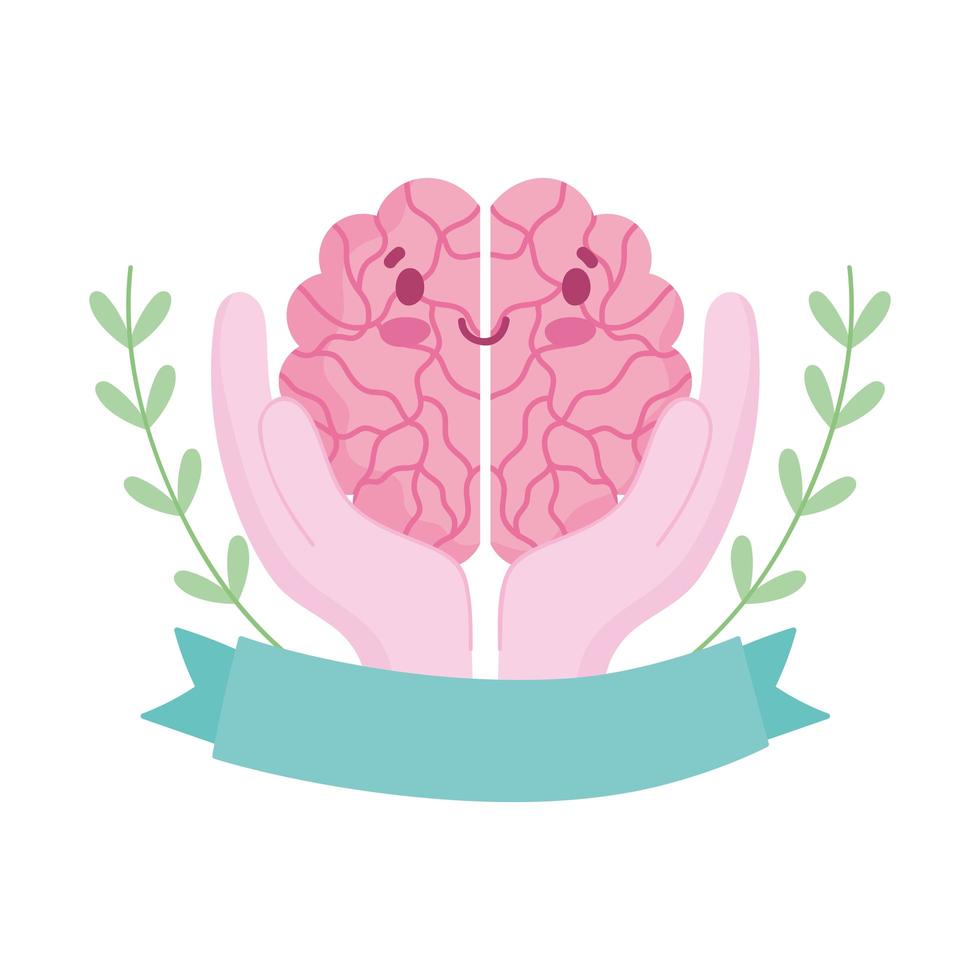 La creatividad como fenómeno psicológico implica procesos moleculares, en el sentido estricto del término, así como procesos globales que pueden contemplar interacción social o cultural siendo este un pilar del bienestar psicológico y emocional de la persona. El estudio de la creatividad, desde las neurociencias, ha arrojado hallazgos que van desde lo genético hasta lo neuroanatómico.
¡Gracias!
Referencias
Joachin, C. (s.f de s.f de 2017). programas.cuaed.unam.mx. Obtenido de La creatividad: https://programas.cuaed.unam.mx/repositorio/moodle/pluginfile.php/166/mod_resource/content/1/la-creatividad/index.html 
Penagos, J. (16 de Abril de 2018). revistas.uam.es. Obtenido de Psicobiología de la Creatividad, Emociones y Actitud Creativa: https://revistas.uam.es/riejs/article/view/10303/10397 
Thivissen, P. (s.f de Enero de 2015). investigacionyciencia.es. Obtenido de Investigación y ciencia: https://www.investigacionyciencia.es/revistas/mente-y-cerebro/pensamiento-creativo-619/el-neurotransmisor-de-la-inspiracin-12773
Referencias
Aguilera, S. (24 de Abril de 2012). marketingdirecto.com. Obtenido de El 75% de las personas de todo el mundo considera que su potencial creativo se está echando a perder: https://www.marketingdirecto.com/marketing-general/tendencias/el-75-de-las-personas-de-todo-el-mundo-considera-que-su-potencial-creativo-se-esta-echando-a-perder#:~:text=La%20mayor%20tasa%20de%20creatividad,en%20Jap%C3%B3n%20en%20el%2019%25.&text=En%20gen